Муниципальное казенное дошкольное образовательное учреждение детский сад № 52
Родительское собрание «Возрастные особенности детей 6-7 лет»
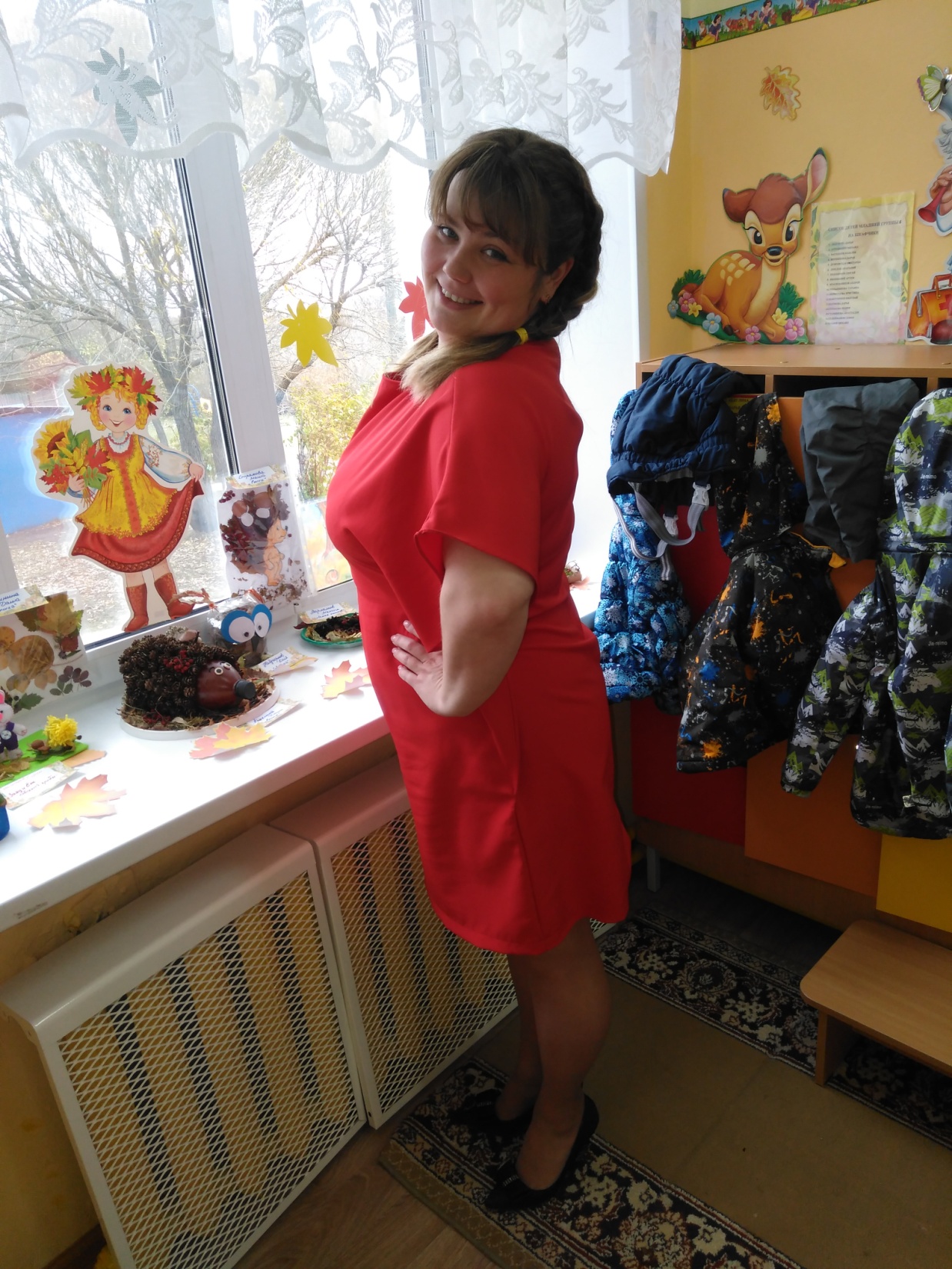 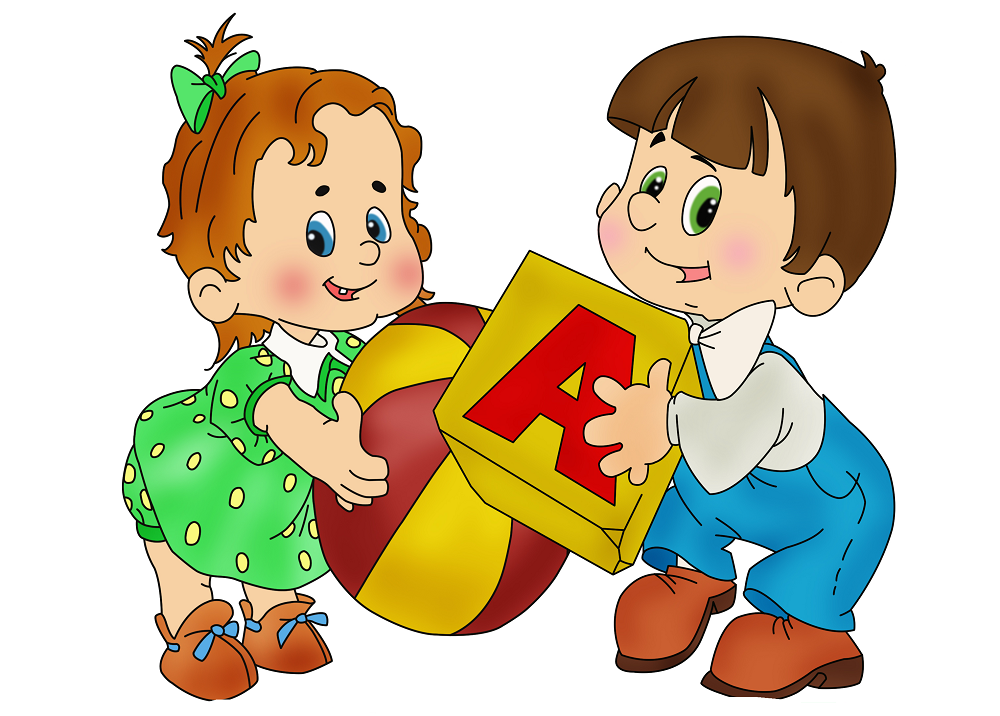 Подготовила:
Воспитатель Пономарева Е.И.
Сентябрь 2021г.
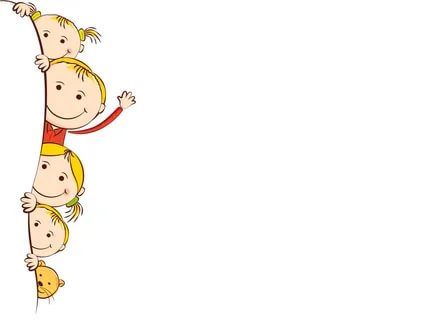 Знание основных возрастных особенностей детей 6-7 лет позволит не только трезво оценить уровень готовности ребенка к школьному обучению , но и соотнести его реальные умения с его потенциальными возможностями.
Какие же они, наши будущие первоклассники?Вот некоторые умения и особенности развития детей 6-7 летнего возраста:
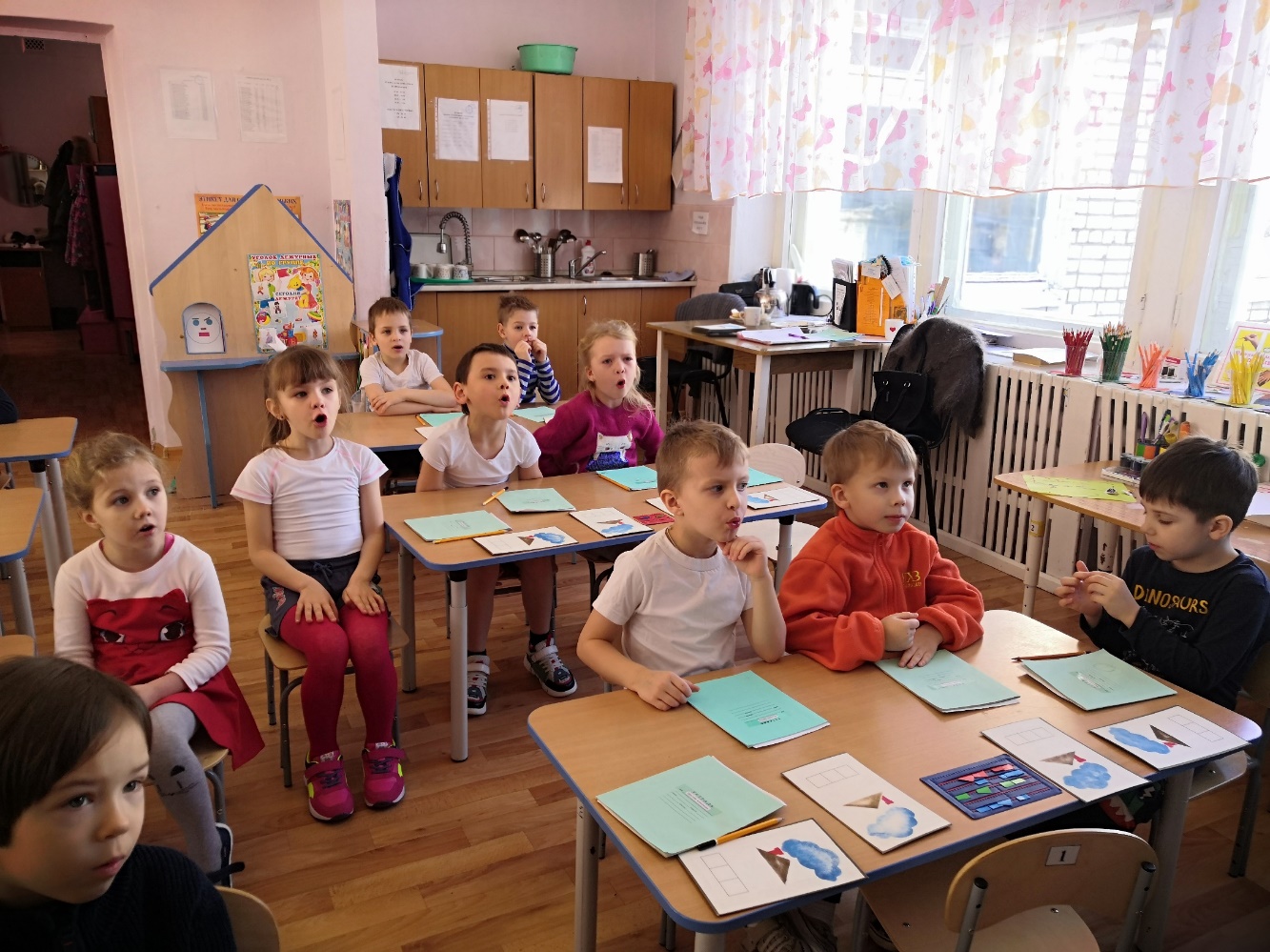 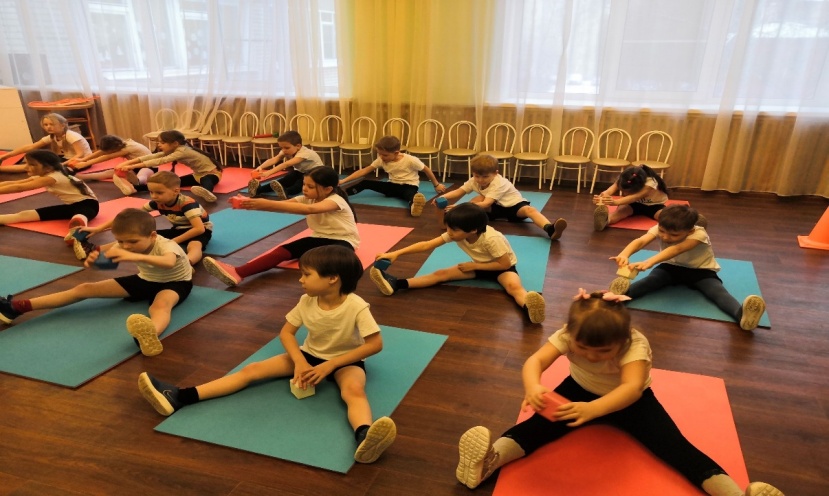 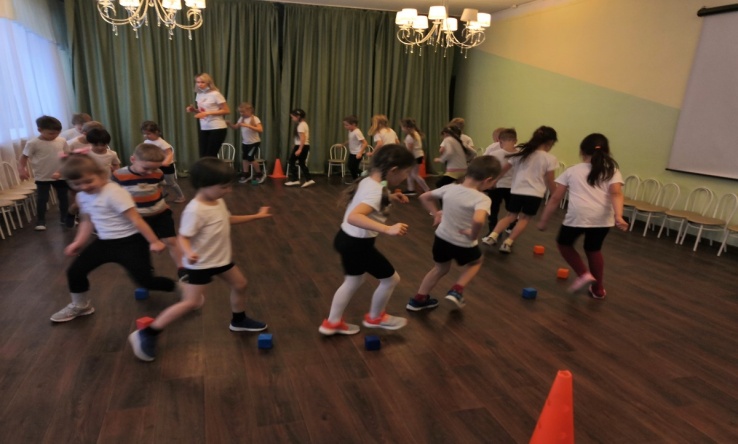 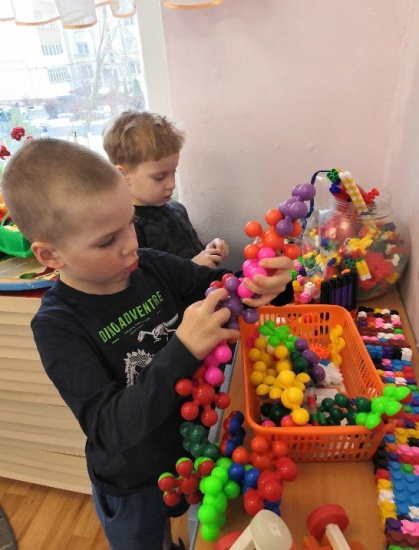 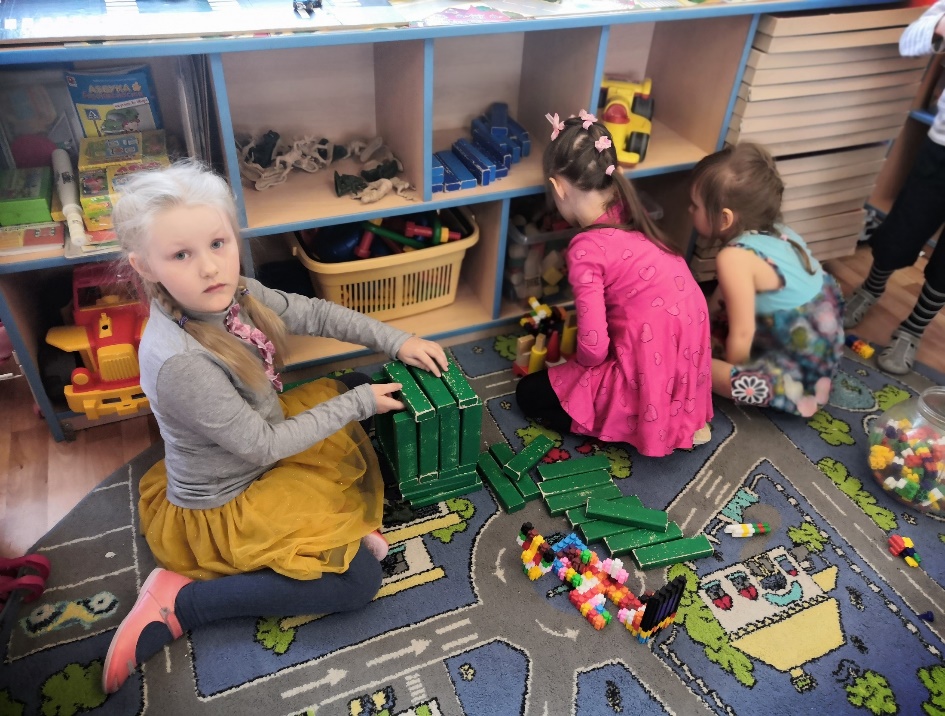 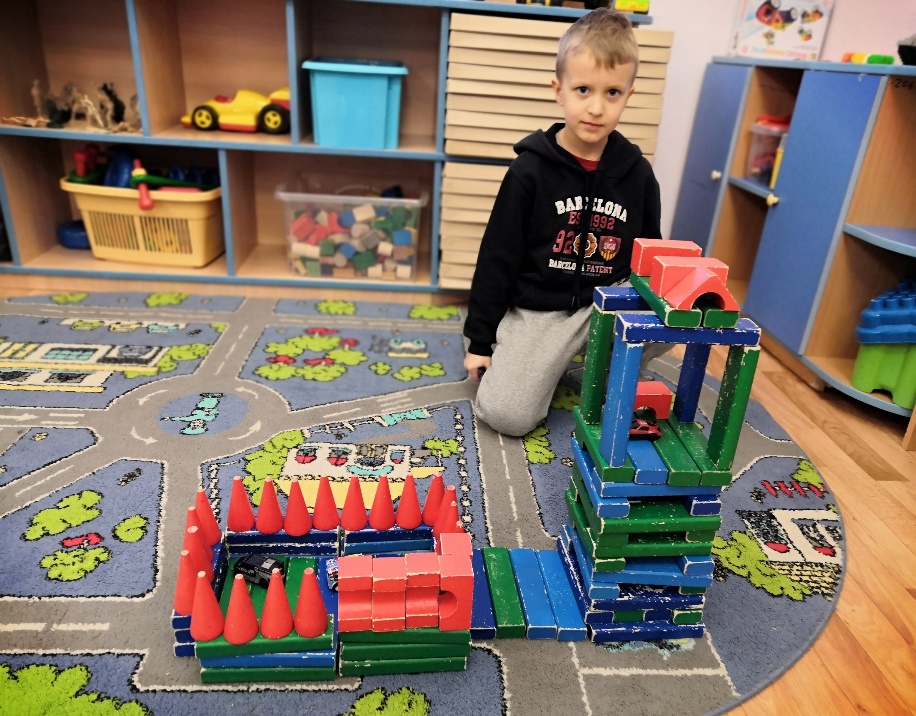 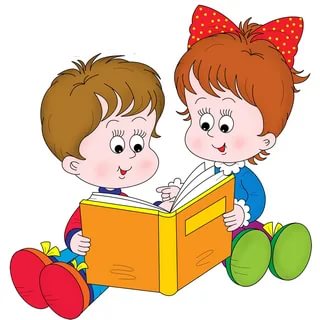 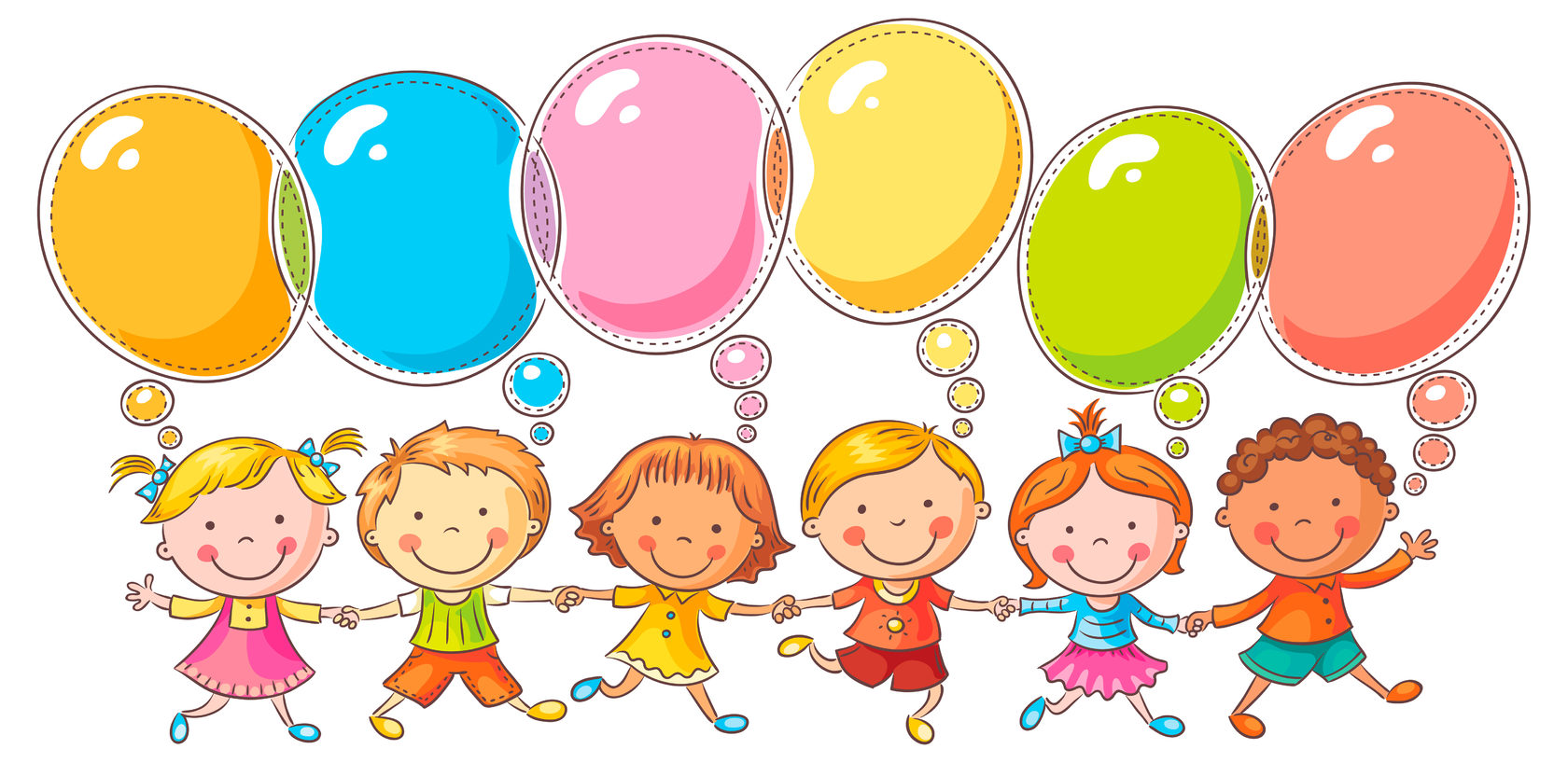 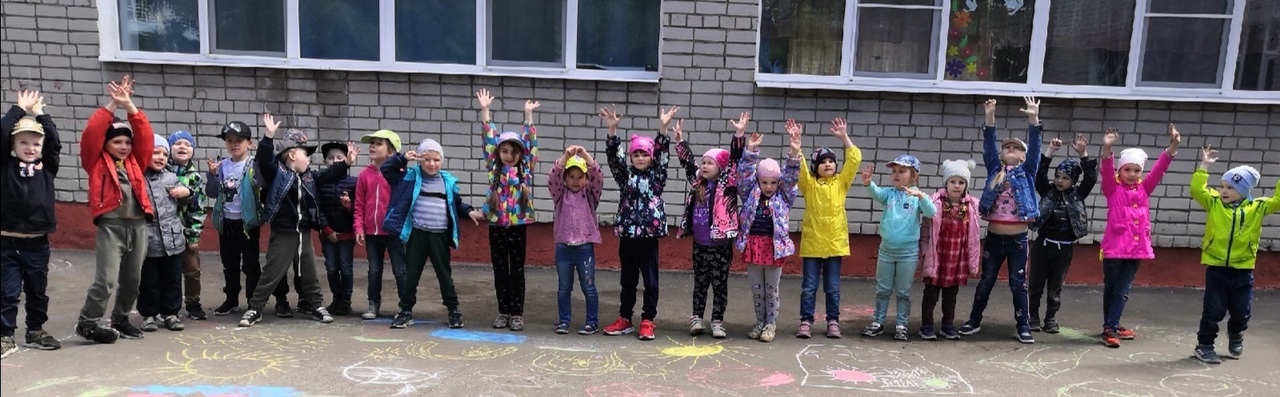